Медіаграмотність
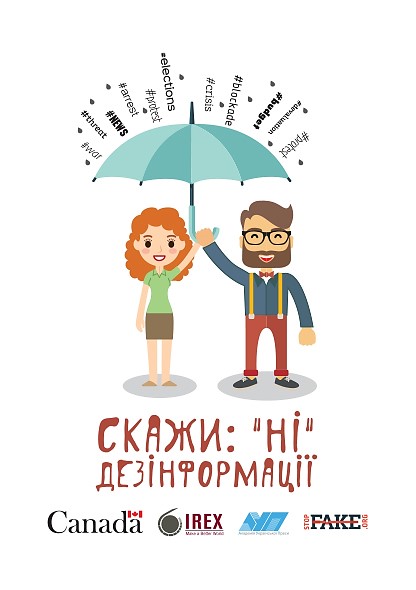 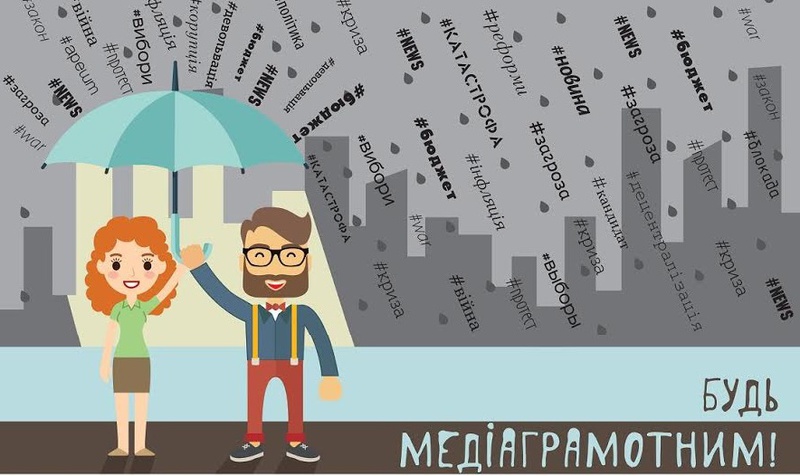 Марусенко Катерина Петрівна
План практичного заняття № 1
І. Теоретична частина. Розкрити питання.
1. Зміст і сутність медіаграмотності.
2. Соціально-комунікаційні технології в контексті медіаграмотності.
3. Медіаграмотністьта медіа компетентність педагога в контексті медіаосвіти.
4. Особливості навчання медіаграмотності в початковій школі.
5. Шляхи розвитку медіаграмотності та критичного мислення дітей дошкільного віку (молодших школярів).
ІІ. ТВОРЧЕ ЗАВДАННЯ: запропонувати 3 (три)ігрові вправи з медіаграмотності:
1) магістранти ДО – для середньої та старшої групи дітей закладу ДО.
2) магістранти ПО – для учнів початкової школи.
І. Теоретична частина. Розкрити питання.1. Зміст і сутність медіаграмотності.
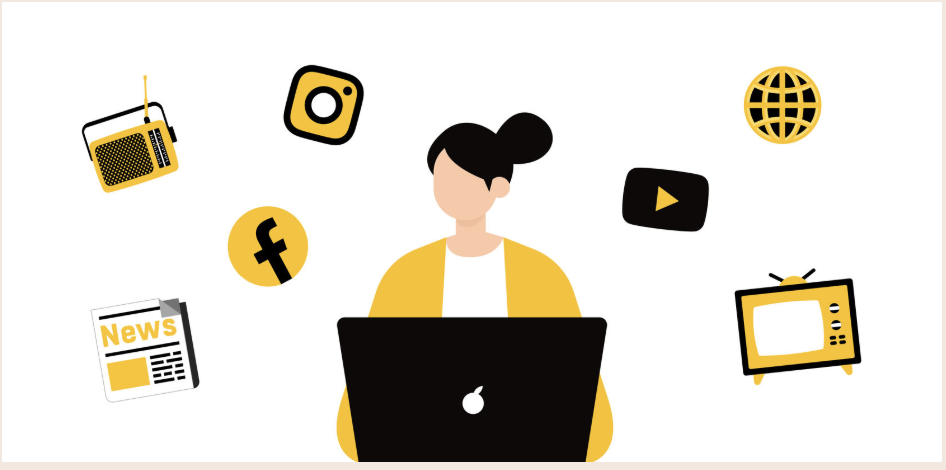 1.Медіаграмотність (походить від термінів «критичне бачення» та «візуальна грамотність»).
Медіаграмотність - це здатність експериментувати, інтерпретувати/аналізувати та створювати медіатексти.
Канадський науковець і консультант з питань медіаграмотності Кріс Ворсноп (Chrіs Worsnop)вважає, що медіаграмотність -це результат медіаосвіти, вивчення медіа. 
2. Інші науковці вважають, що медіаграмотність спрямована на те, щоб людина була активна та грамотна, така, що має розвинуту здатність сприймати, створювати, аналізувати, оцінювати медіатексти, розуміти соціокультурний і політичний контексти функціонування медіа в сучасному світі, кодові й репрезентативні системи, які ті використовують.
Роберт К’юбі (Robert Kubey) вважає, що медіаграмотність - це здатність використовувати, аналізувати, оцінювати та передавати повідомлення у різних формах. 
Загальне підведення підсумку. Фактично всі науковці сходяться на тому, що медіаграмотність - це набуті під час навчання навички аналізувати та оцінювати медіа.
Підвищуючи власну медіаграмотність, людинаотримує чіткіше уявлення про межу між реальнимсвітом і світом, що створили для неї мас-медіа.Дж. Поттер, підручник з медіаграмотності
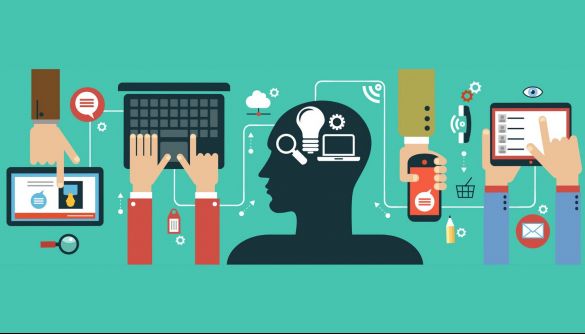 Медіаграмотність -це не категорія. Нема нульовогорівня медіаграмотності, як і нема найвищого рівня.
Медіаграмотність - це континуум. Сила переконань особистості базується на кількості та якості структурованих знань, якими вона володіє.Своєю чергою, якість структурованих знань базується на наявних навичках і досвіді конкретної особистості. Люди, які діють на нижчих рівнях медіа-грамотності, мають слабкі й обмежені погляди на медіа. Таким притаманні поверховіші та гірше організовані структури знань, що формують неадекватний погляд назначення медіаповідомлень.
Пам’ятаючи, що медіаграмотність - континуум,автор виділяє вісім ключових рівнів медіаграмотності:
осягнення основних положень (розуміння, що це відбувається не з ним/нею);
 усвідомлювання мови (розпізнавання мовного звучання та ототожнювання значень слів);
 усвідомлювання викладеної інформації (відрізняння вигадки від того, що може бути в реальності, вирізняння реклами);
розвиток скептицизму (оцінювання можливої брехні в рекламі, чітке розуміння, що подобається, а що ні, вміння побачити смішне в некомічних героях);
 інтенсивний розвиток (потужна мотивація до пошуку конкретної інформації, вироблення чітких наборів інформації, якій надається перевага, високий рівень розуміння корисності отриманої інформації);
емпіричне вивчання (пошук різних форм подання контенту та переказів, пошук сюрпризів і нових емоційних, моральних реакцій та почуттів);
 критичне оцінювання (сприймання повідомлень такими, якими вони є, й подальше оцінювання у відповідному середовищі, глибоке й детальне розуміння історичного, економічного та художнього контекстів систем, представлених у повідомленні, здатність уловлювати нюанси в поданні інформації та відмінність від форми подання інших повідомлень на цю тему, здатність зробити висновки просильні та слабкі сторони повідомлення).
2. Соціально-комунікаційні технології в контексті медіаграмотності
Комунікаційні технології, на думку Г.Г. Почепцова, мають характерну спільну рису, а саме: вони чинять спробу впливати на масову свідомість, що й вирізняє їх від інших варіантів міжособистісного впливу.  
Соціально-комунікаційні технології, як вважає О.М. Холод, – це система маніпулятивних дій-комплексів, спрямованих на зміну поведінки соціуму.

Соціально-комунікаційні технології - це система маніпулятивних дій-комплексів, спрямованих на зміну поведінки соціуму. 

Прикладні соціально-комунікаційні технології визначаються як такі, що мають практичний характер, відповідно до формули наукової спеціальності, у системі соціальної діяльності (у науці, політиці, освіті, культурі, а також – на виробництві).
Теоретичні соціально-комунікаційні технології -це ті, що не мають практичного характеру і розробляються з метою вдосконалення концепцій і теорій соціально-комунікаційних технологій і комунікаційних технологій.
3.Медіаграмотністьта медіа компетентність педагога в контексті медіаосвіти.
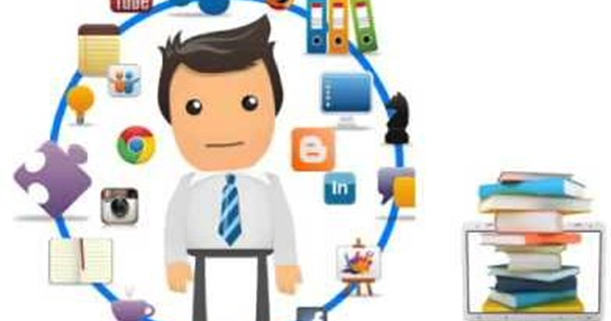 Інформатизація і комп’ютеризація вимагають від людей нових навиків, нових знань і нового мислення, покликаних забезпечити адаптацію до умов і реалій комп’ютеризованого суспільства, гарантувати їм гідне місце у такому суспільстві. Тому не можна не погодитися з висновком, що інформатизація впливає на спосіб і якість життя всіх членів суспільства як на індивідуальному, так і організаційному рівні, на робочому місці та побуті. У зв’язку з цим на сьогодні перед освітянською спільнотою стоїть глобальне завдання – підготувати підростаюче покоління до нових умов життя і професійної діяльності у високоавтоматизованому інформаційному середовищі, навчити ефективно використовувати його можливості і захищатися від негативних впливів.
Важливим завданням сучасної школи  є не тільки формувати вміння оперувати власними знаннями, а й бути готовим до критичного переосмислення інформації, потік  якої зараз падає на дітей. Педагог повинен повсякчас розвиватись і відповідати сучасним потребам здобувачів освіти, інакше він втратить зацікавленість до свого предмету  і до себе як наставника і професіонала. Без додаткового навчання новим навичкам не вдасться відповідати сучасним вимогам. Стимулювання власного та професійного розвинення передбачає «Концепція впровадження медіа освіти в України”.
Медіа компетентність стає ключовою компетентністю для сучасного педагога, необхідністю для існування в сучасному освітньому просторі. Сутність медіа компетентності полягає в сукупності мотивів особистості, її навичок, що сприяють вибору, використанню, критичному аналізу, аргументованій оцінці, створенню і передачі медіа текстів у різних видах, формах і жанрах, аналізу складних процесів  функціонування  медіа у соціумі.
Вчитель, який володіє медіа компетентністю в своїй професійній діяльності, вміє здійснювати критичний огляд медіа текстів, застосовувати  раціональні методи пошуку, відбору, систематизації і використанню медіа текстів, здатен протистояти маніпуляції та пропаганді, застосовує у процесі навчання комп`ютерні програми навчання, навчальні ресурси глобальної системи Інтернету, раціонально поєднує традиційні методи навчання з мультимедійними засобами ілюстрації та демонстрації інформації.
Особливості навчання медіаграмотності в початковій школі (ЗДО відповідно специфіки роботи).
Освіта, що не вчить успішно жити в сучасному світі, не має жодної цінності.
Р.Кіосакі
Особливості проведення занять, на яких відбувається формування основ медіаграмотності дошкільнят, полягають у тому, що дидактичні завдання будь-якої медіа вправи, яка інтегрується в навчальні заняття, мають формулюватися так, щоб сприяти ефективній взаємодії суб’єктів освітнього процесу на індивідуальному (це розвиток медіакультури дитини) й груповому (міжгрупова взаємодія з приводу медіапрактик) рівнях.
Упроваджувати медіаосвіту в освітній процес ЗДО доречно поступово, починаючи з розвиткусприйняття медіатекстів, «читання» їхньої мови, активізації уяви, зорової пам’яті, розвитку різ-них видів мислення, зокрема критичного. Для чого варто використовувати різні способи навчальної діяльності, які узагальнила О. С. Качура.

Щоб навчання дітей було без примусу.
Шляхи розвитку медіаграмотності та критичного мислення дітей дошкільного віку (молодших школярів).
Модель шкільної медіаосвіти включає в себе:
- Навчальний курс «Сходинки до медіа грамотності».
- Інтеграцію медіаосвіти в навчально –виховний процес.
- Реалізує медіа проекти.
- Спонукає до участі у конкурсах з розробок медіапродуктів.
- Включає роботу з батьками.
- Самоосвіту педагога.
                                            Формування критичного мислення: 
пошукова спрямованість і незалежність мислення;
критичне ставлення до себе; 
вміння дискутувати;  висувати ідеї. 
                               Дуже важливим  аспектом медіа освіти є орієнтація на навчання у групах. 
Групові інноваційні підходи для формування та розвитку критичного мислення:
 Технологія «Навчаючи - вчуся»
Аргументи “ЗА”- аргументи “ПРОТИ”
Стратегія«Позначки»
Стратегія «ЗХВ» (знаю, хочу знати, вивчу)
Читання медіа текстів в групах
Мікрофон.
Стратегія «Кубування»
3 ігрові вправи з медіаграмотності для середнього та старшого дошкільного віку.
Вправа  № 1 . «Створюємо словничок»-20-25 хв.- ділова гра.
Педагог пропонує дітям гру «Від відомого – до незнайомого». 
Хід проведення: 
Учасники об’єднуються в 2 команди: «Відоме» та «Незнайоме». Діти, сьогодні ми з вами не просто діти, а справжні науковці. Будемо досліджувати, як розвивається сучасна людина. Перша команда відстежить та проаналізує, яку їжу вживає людина і як та їжа допомагає або, навпаки, заважає бути нам здоровими та активними.
Вправа № 2
«Що малеча полюбляє»
-3-5 хв.
-мозковий штурм.
Хід проведення:
Через «мозковий штурм» викладач з’ясовує медійні уподобання дитини:• Які медіапродукти любите?• Заспівайте пісеньку або розкажіть віршик з улюбленої реклами.• Назвіть героїв коміксу, який недавно переглядали.• Які пісні слухаєте на радіо?• Назвіть улюблений мультфільм. Який мультгерой вам найбільше подобається? Чому?. Що ви хочете зробити в житті так, як робить герой у мультфільмі? А що не можна повторювати в житті? Чому?.
Вправа № 3 «Інформаці навкруги»
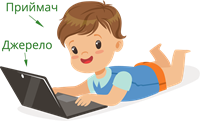 – 10 хв.
–гра.
- Які органи чуттів допомагають нам сприймати навколишнійсвіт? (очі, вуха, ніс, язик, шкіра).
                                                                            Хід проведення;
Кожен предмет або явище несуть нам певну інформацію. Я буду зараз їх називати, а ви покажете, який
саме орган допоможе вам «прочитати» основну інформацію. Наприклад: мороз – відчуваємо його
шкірою, тому покажіть на долоньки або щічки. Троянда – аромат вдихаємо – покажіть носик, красу бачимо – покажіть очі.
А тепер без моєї підказки: Барабан, веселка, дощ, їжак, панда, пісня, вірш, парфуми, банан,річка, спека.
А тепер спробуємо навпаки: я показую орган чуттів, а ви називаєте предмет, чи явище, з якого можна найбільше «зчитати» інформації цим органом: ніс, вуха, язик, шкіра, очі.
ВИСНОВОК. 
Усе, що існує навколо нас, несе певну інформацію. Але людині тільки цієї інформації замало, тому вона створює ще й сама.
Список використаних джерелів
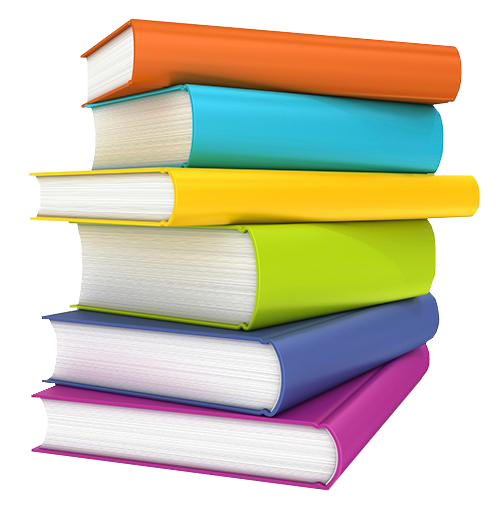 1. Медіаосвіта та медіаграмотність: підручник / ред.-упоряд.: В.Ф. Іванов, О.В. Волошенюк, за ред. В.В. Різуна. – 2-е вид., стер. – К.: Центр Вільної Преси, 2012. – 352 с 
.2.Словник Media IQ – твій медійний інтелект [Електронний ресурс]. – Режим доступу: http://media-iq.tilda.ws/
glossary.
3. Практична медіаосвіта: авторські уроки. Збірка / Ред.-упор. В. Ф. Іванов, О. В. Волошенюк; За науковоюредакцією В. В. Різуна. Київ:Академіяукраїнськоїпреси, Центр вільноїпреси, 2013. 447 с.